1
GOAL  
Guidance and Orientation for Adult Learners



Národní konference projektu GOAL
8.12.2017
Praha
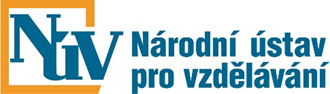 GOAL Projekt
2
Erasmus+ KA 3

1. 2. 2015 – 31. 1. 2018 (3 roky)

8 zemí z EU - 16 organizací
Partneři projektu GOAL
3
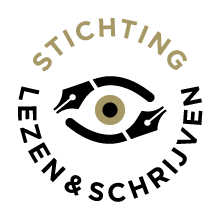 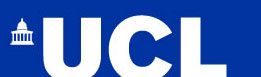 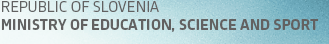 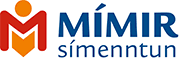 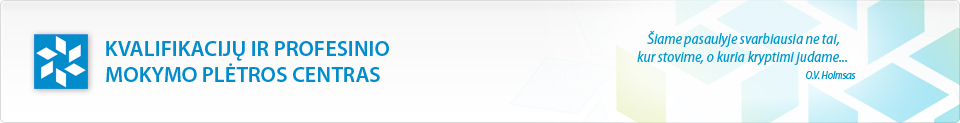 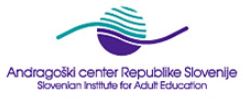 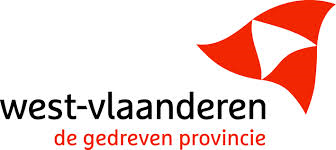 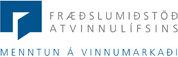 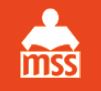 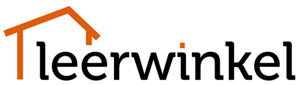 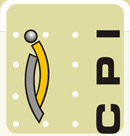 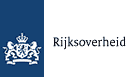 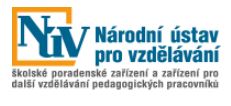 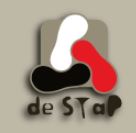 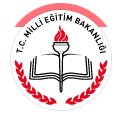 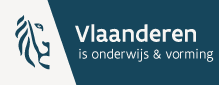 Partneři projektu GOAL
4
Belgie – koordinátor: Vlámské ministerstvo školství – oddělení pro další vzdělávání + 2 poradenská centra pro dospělé (Bruggy a Ghent)
Česká republika: Národní ústav pro vzdělávání + 2 regionální poradenská centra
Island: Education and Training service center + 2 poradenská centra
Litva: Qualifications and VET Development Centre 
Nizozemsko: Ministerstvo školství, kultury a vědy + The Reading & Writing Foundation 	
Slovinsko: Ministerstvo školství, vědy a sportu + Institut pro vzdělávání dospělých + Institut pro odborné vzdělávání
Turecko: General Directorate of LifeLong Learning
Cíle projektu
5
Zabezpečit kvalitně poskytované služby kariérového poradenství pro dospělé s nízkou nebo žádnou kvalifikací
Zvýšit účast dospělých s nízkou kvalifikací ve vzdělávání pro posílení jejich šance na trhu práce a pro jejich aktivní zapojení se do společnosti.
Cílová skupina projektu
6
Dospělí lidé s nízkou či žádnou kvalifikací

Imigranti

Osoby, které předčasně ukončily střední vzdělávání.
Aktivity projektu obecně
7
Vybudování  a prohlubování sítí kontaktů se strategickými partnery (ÚP, neziskové organizace, školy, centra CŽU)
Vývoj poradenských nástrojů
Rozvoj poradenských kompetencí usnadňujících poradcům komunikaci s touto cílovou skupinou
Vytváření strategií pro získávání a motivaci klientů
Zabezpečení kvality poradenských služeb
Evaluace
8
Institut vzdělávání, Londýn + lokální evaluátor
V průběhu celého projektu (analytická fáze, průběžný sběr dat, závěrečná fáze – zpráva)
Strukturované hloubkové rozhovory s tvůrci politik, klienty a poskytovateli KP 
ČR - 100 podpořených osob a 30 hloubkových telefonických hovorů s klienty
Prrojektový tým ČR
9
NÚV – koordinace projektu 
Vyšší odborná škola ekonomická, sociální a zdravotnická, Obchodní akademie, Střední pedagogická škola a Střední zdravotnická škola, Most
Centrum uznávání a celoživotního učení Olomouckého kraje, Olomouc
Projektová aktivita v ČR
10
Rozšíření služeb Center celoživotního učení o služby kariérového poradenství

Vývoj a ověření nástrojů pro poskytování služeb kariérového poradenství

Služby zaměřené na specifickou cílovou skupinu
Národní ústav pro vzdělávání
11
Koordinátor projektových aktivit pro ČR
Komunikace s hlavním koordinátorem a partnery projektu
Metodická podpora regionálním poradenským centrům
Vytváření nástrojů pro poskytování poradenství
Evaluace projektu na národní úrovni
Šíření výsledků projektu a komunikace s MŠMT, NPF a dalšími strategickými partnery projektu
Poradenská centra
12
květen – listopad 2015: vzdělávání v oblasti kariérového poradenství ,kurz metod a technik, školení – nástroje KP, materiální a technické vybavení center KP 
prosinec 2015 – září 2017: poskytování KP cílové skupině, síťování s místními partnery (ÚP ČR, NGOs, centra CŽU…), ověřování nástrojů KP, evaluace a poskytnutí dat pro evaluaci, zprávy o fungování centra…
Výzvy
13
Absence systémového nastavení v oblasti kariérového poradenství v ČR.

Nízká motivace v případě lidí s nízkou kvalifikací.

Co je to karierové poradenství?
14
jan.bruha@nuv.cz
www.nuv.cz


Národní ústav pro vzdělávání
Weilova 1271/6, 102 00 Praha 10 - Hostivař
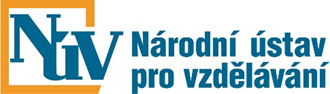